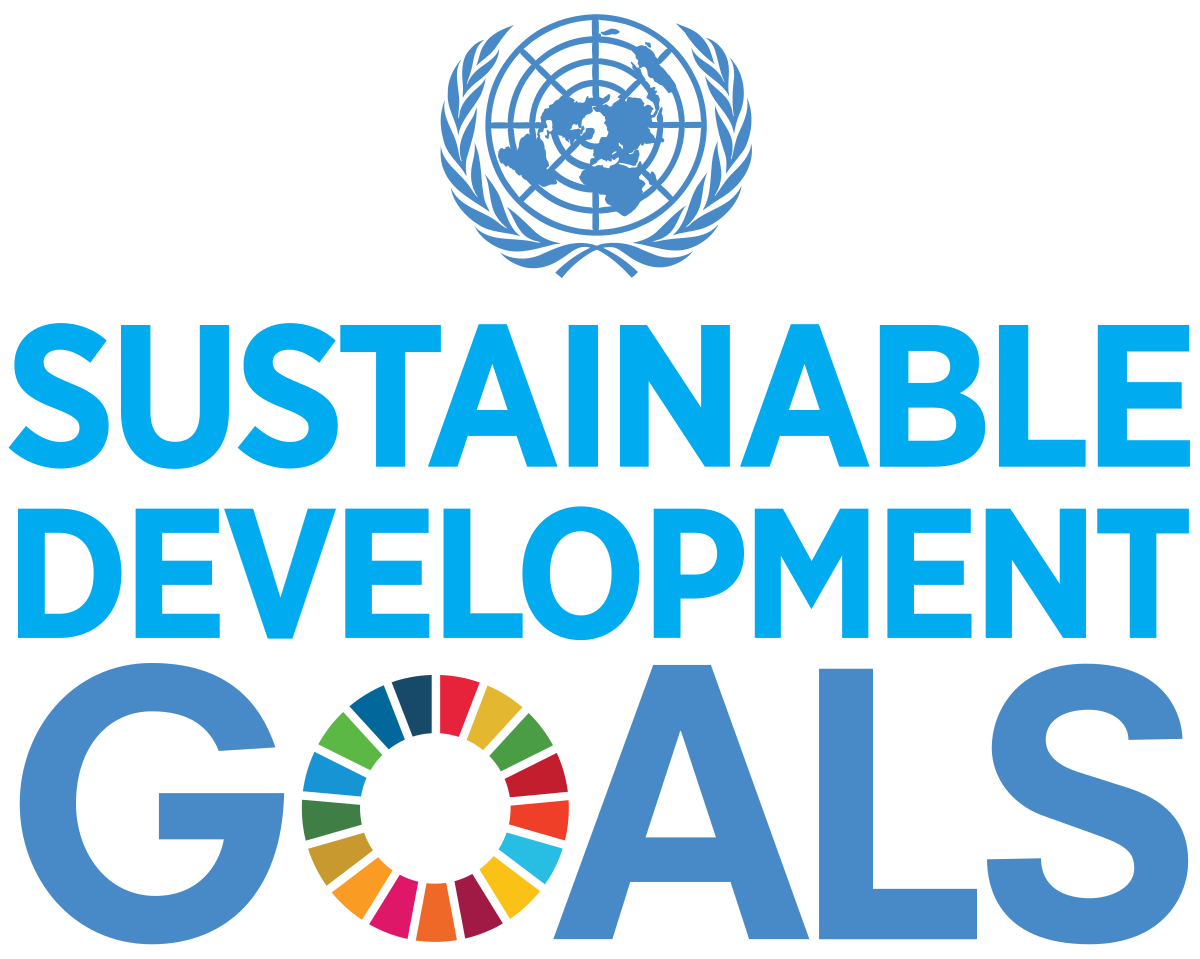 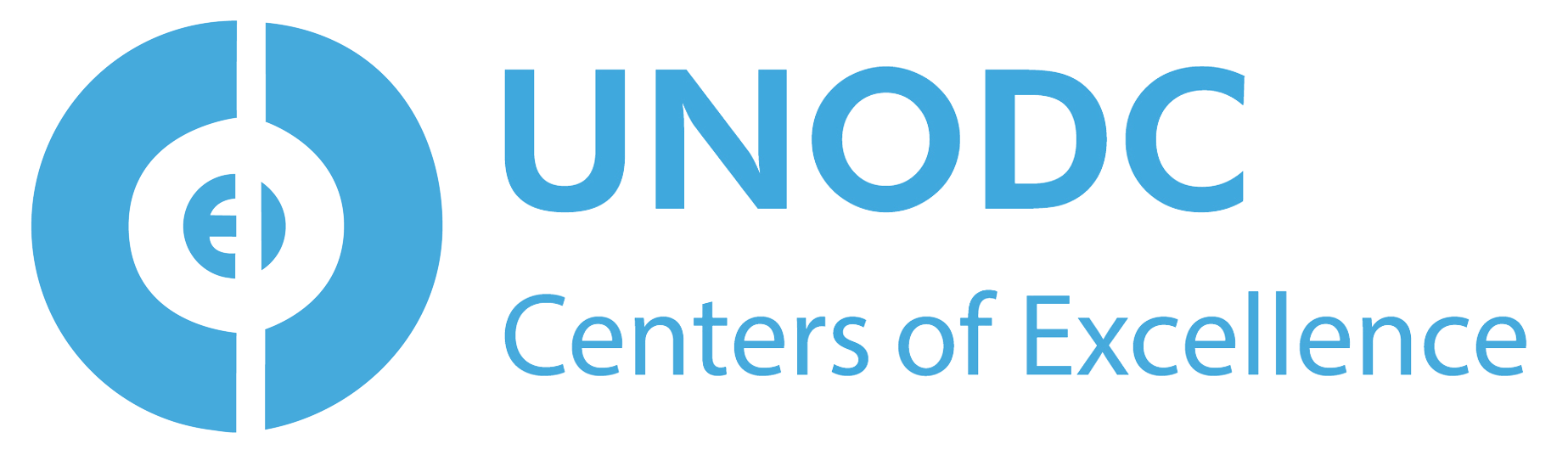 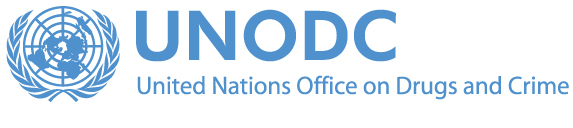 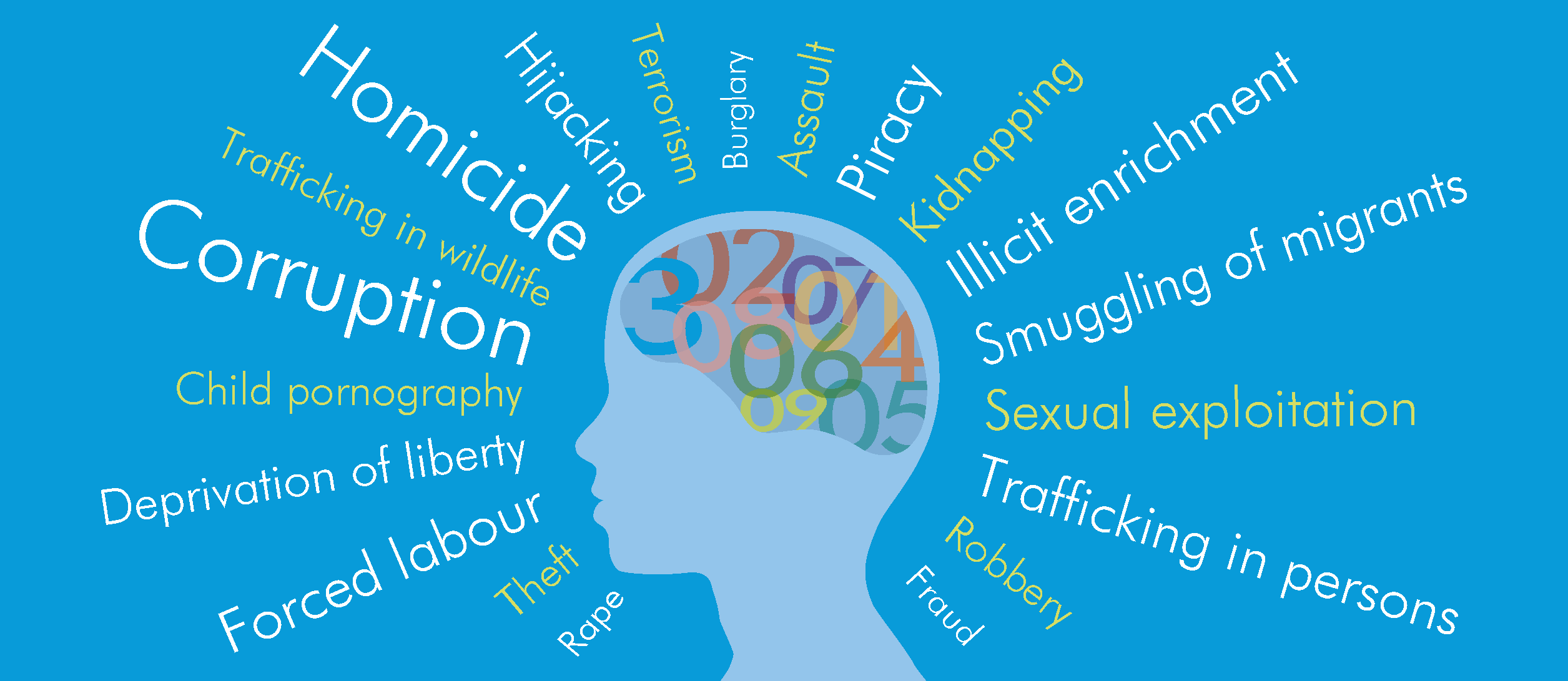 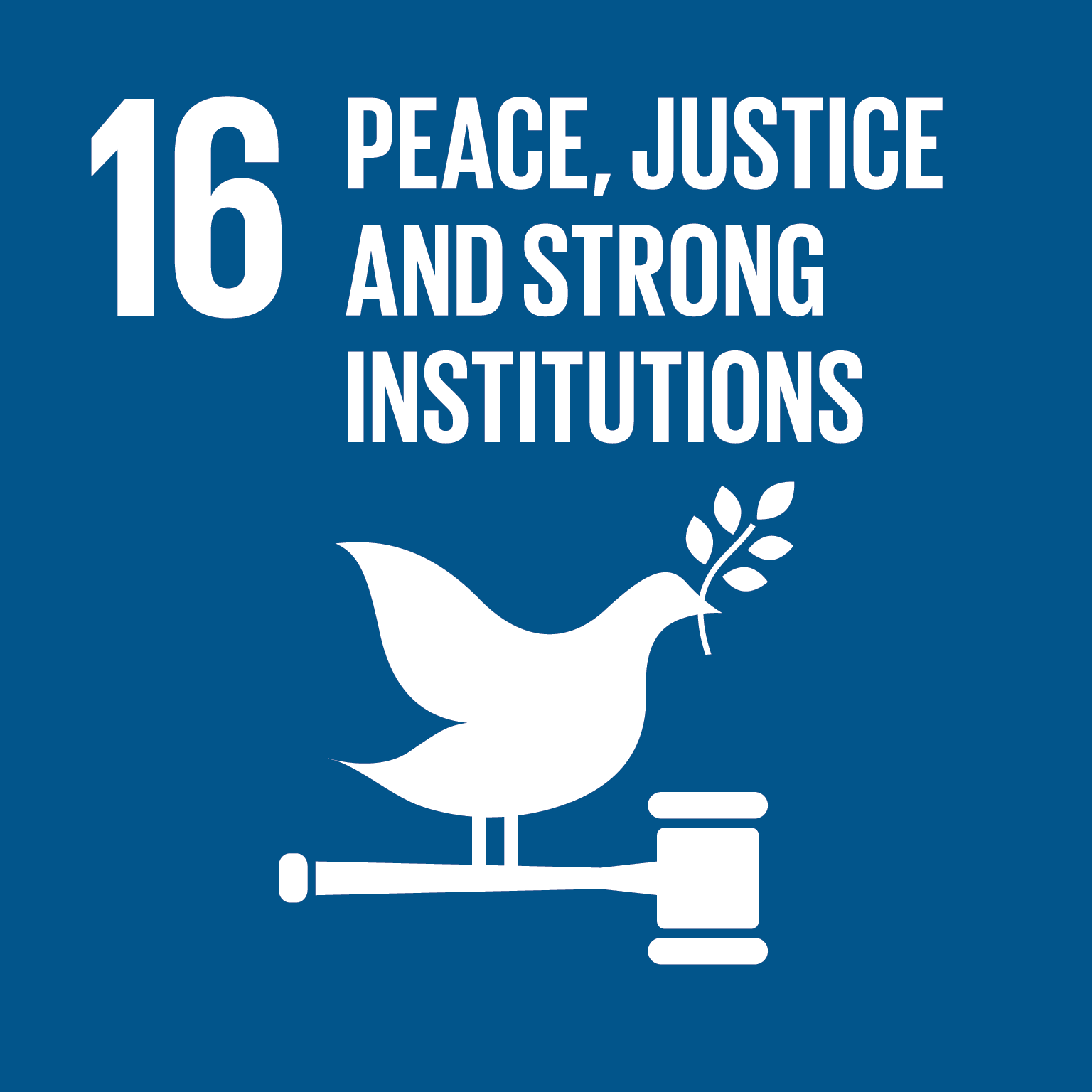 Production of Statistical Information on Crime and Criminal Justice
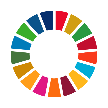 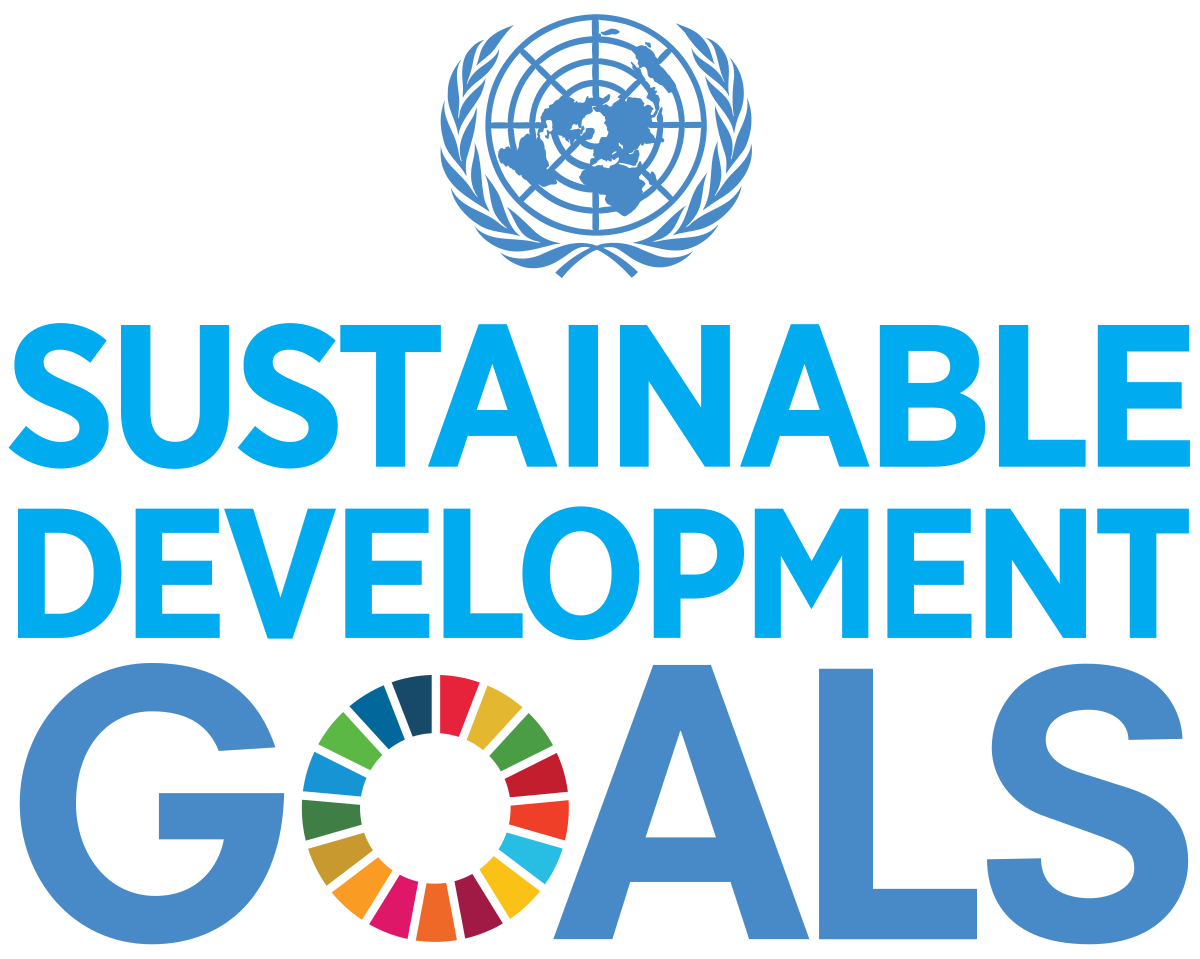 UNODC
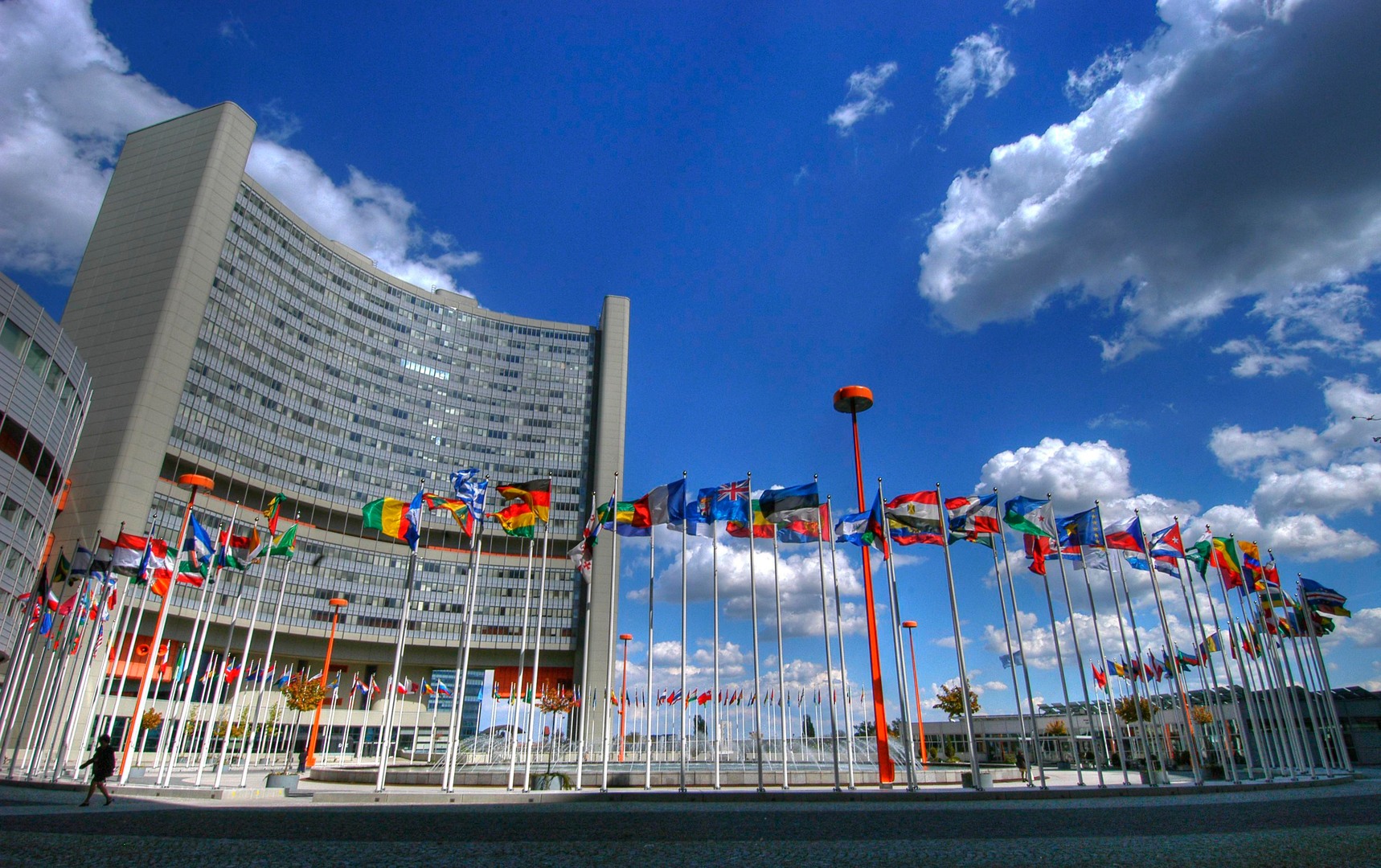 Custodian of:
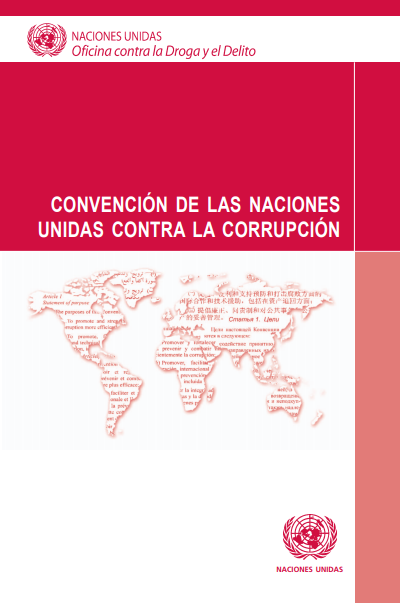 International Conventions
Protocols on crime and justice 
International standards for crime 

15 Indicators of the 2030 Agenda
United Nations Office on Drugs and Crime 
​
UNODC works to strengthen crime prevention policies, to achieve a secure society, strengthen the rule of law and the administration of justice, promote stable criminal justice systems, and combat threats from organized crime, corruption, terrorism and illicit drugs.
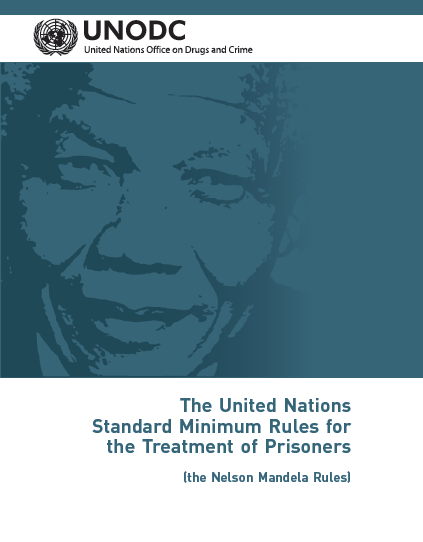 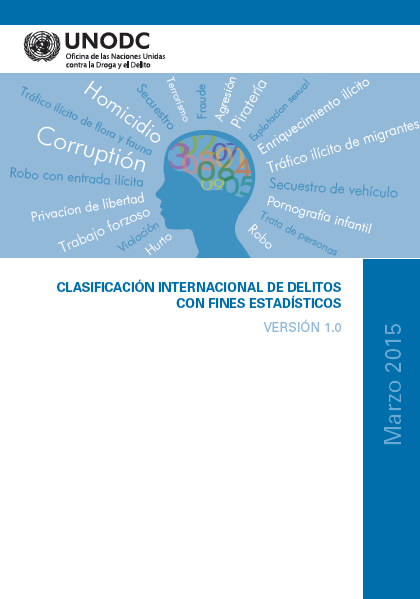 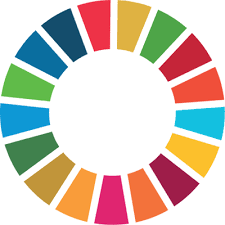 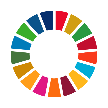 Production of crime and criminal justice information
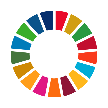 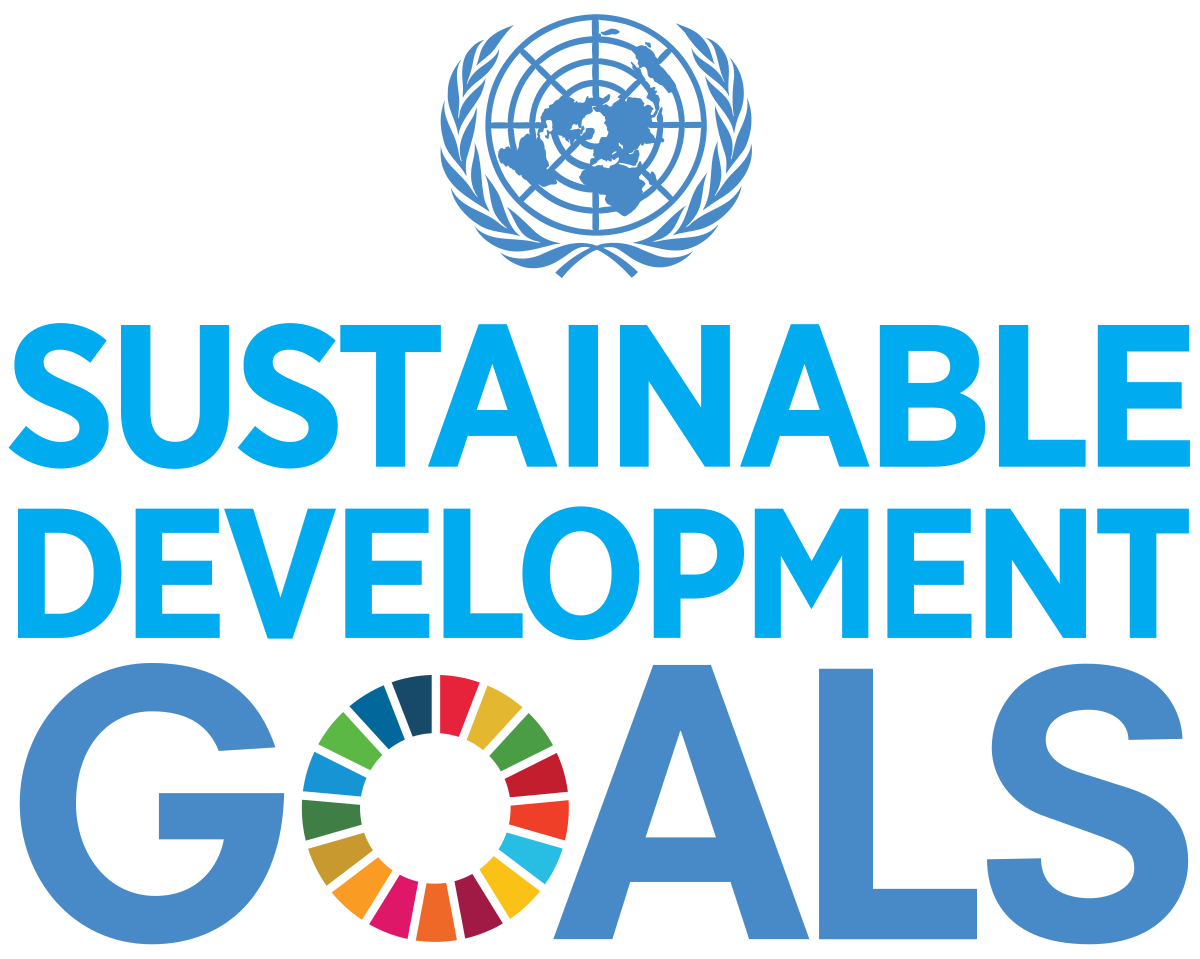 UNODC and Crime Statistics
Objective:
To help governments in monitoring crime dynamics and trends and the social impact of public policies and public expenditure.

Challenge:
Crime is NOT static, it adapts to human and social development changes. Particularly challenging for organized crime.
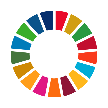 [Speaker Notes: Many of the benefits of globalization, such as easier and faster communication, movement of finances and international travel, have created novel opportunities for transnational organized criminal groups to flourish, diversify and expand their activities.]
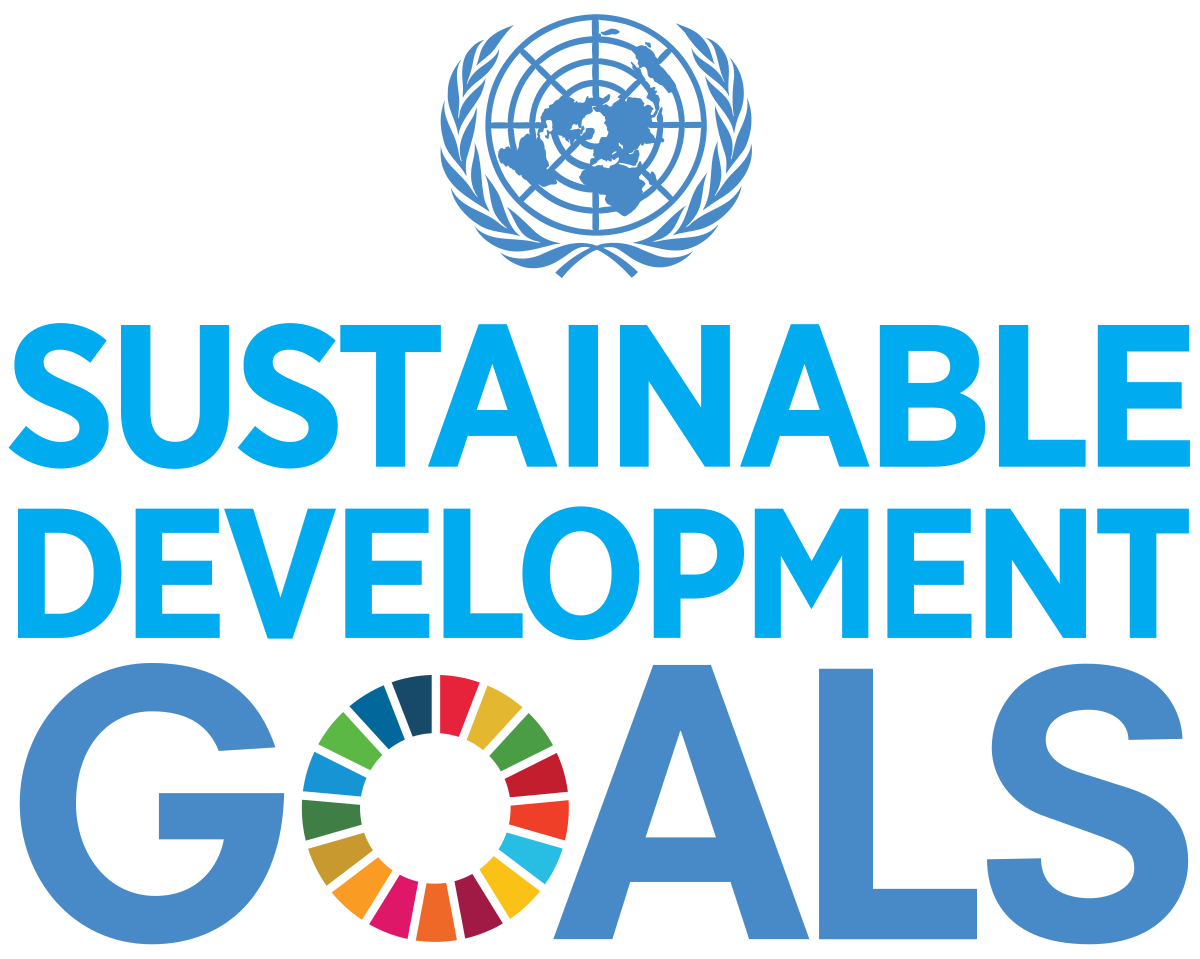 Data sources for crime and criminal justice statistics
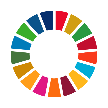 [Speaker Notes: Emergency rooms – increase in stabbing victims for example]
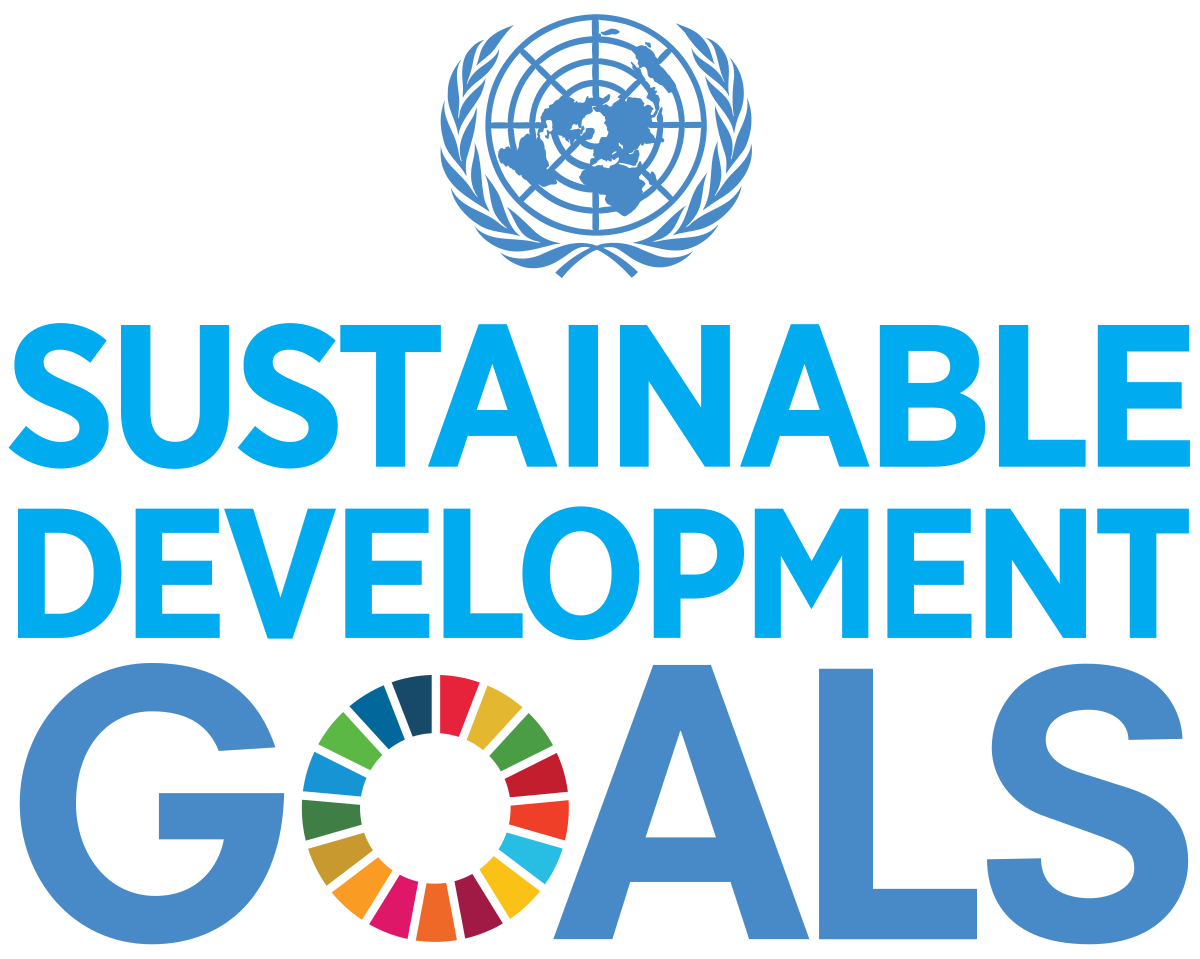 Data sources for crime and criminal justice statistics
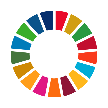 [Speaker Notes: Emergency romos – increase in stabbing vicitms for example]
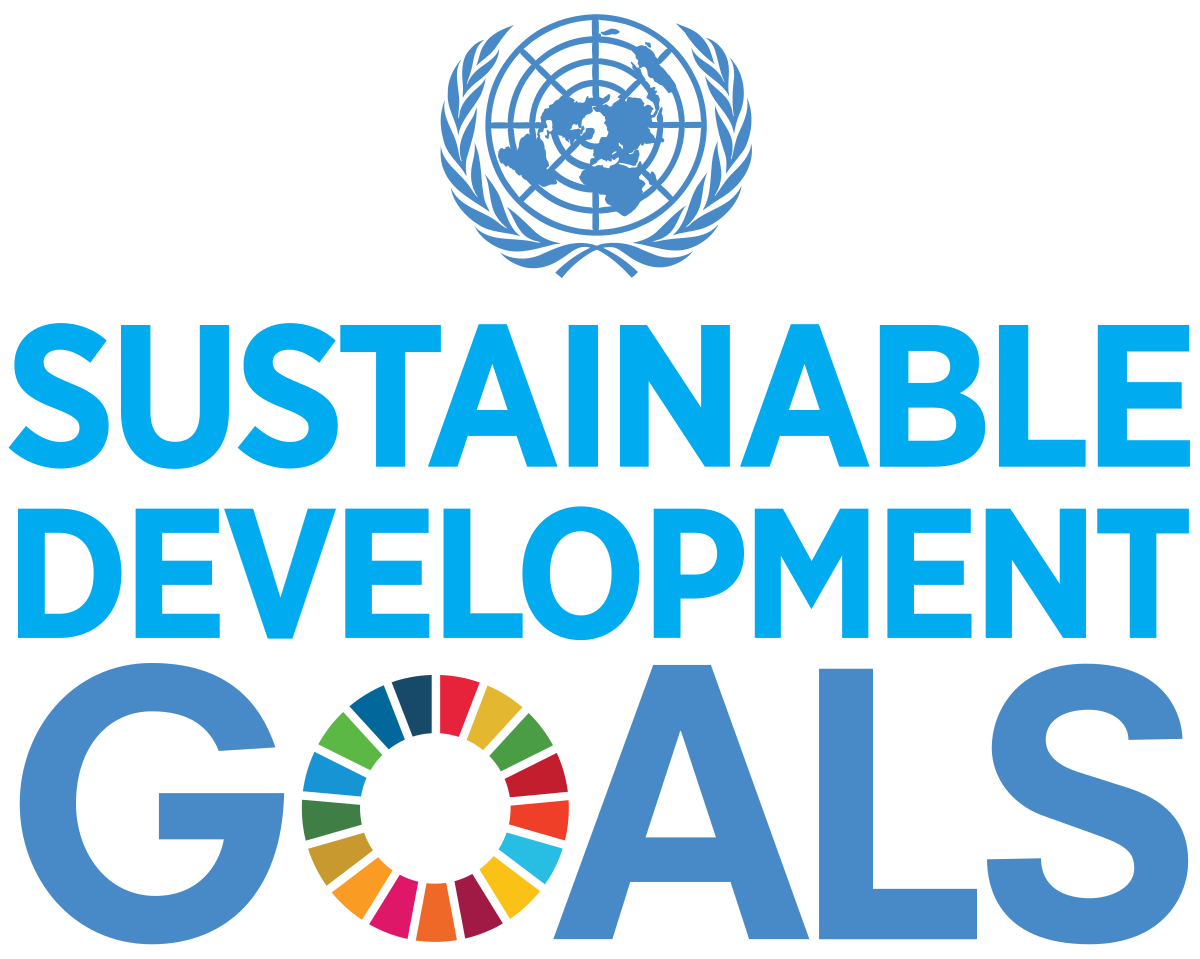 Use of crime and criminal justice statistics
Operational
To deal with a specific crime or case
To fight crime more broadly
Managerial
Monitor the performance of criminal justice agencies
Research and policy development
Better understand crime trends and patterns
Formulate evidence-based crime prevention policies
Accountability
Enhance public trust
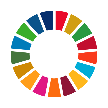 [Speaker Notes: Operational: advance investigation, understand characteristics of victims/offenders, identify crime facilitators, where did it happen?
Managerial: Measure workload, resources, crimes solved, crimes unresolved, disaggregated by geographic regions, etc.
Research and policy development: How to better allocated resources, react to changes in crime patterns (population change, tourism, drugs, organized crime). What weapons are used for homicides?
Accountability: Show the public what is actually happening in the field of crime and criminal justice.

In sum: Better management of resources, assess efficiency and fairness of CJ institutions, assess trends and patterns, counter and prevent crime

Trend = change over time (i..e decrease in homicides from 2010-2023)
Pattern = Regularity in data, sequences of element (i.e. homicides mostly committed by young men aged 18-30 through the use of a sharp object in urban areas)]
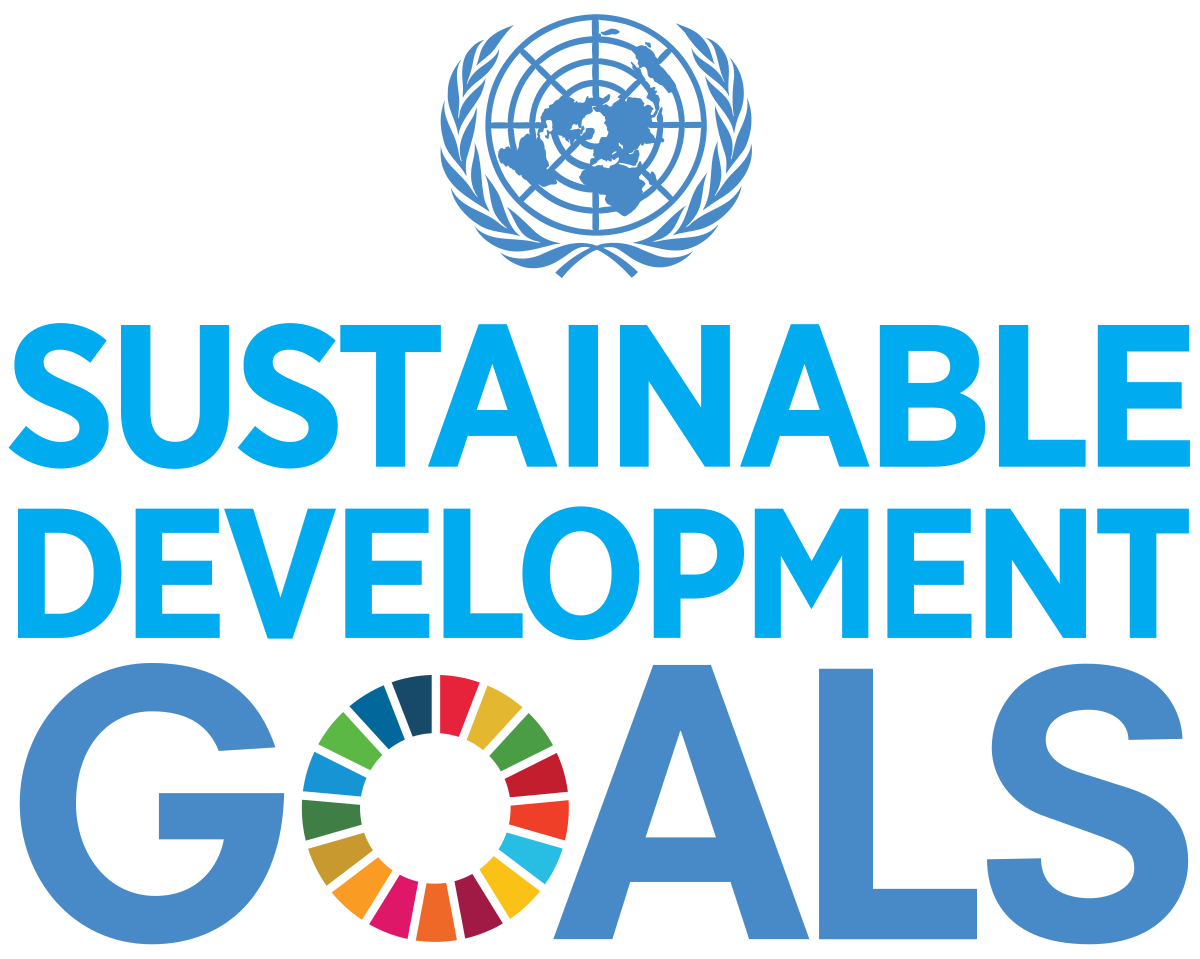 Why do we need international CJ data?
Highlight where statistics infrastructure needs development

Guideline for national agencies on which data to collect and how to prepare, use and present comparable statistics

Produce comparative analysis of crime and criminal justice statistics

Organized crime is often transnational in nature and does not respect national borders
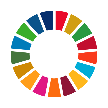 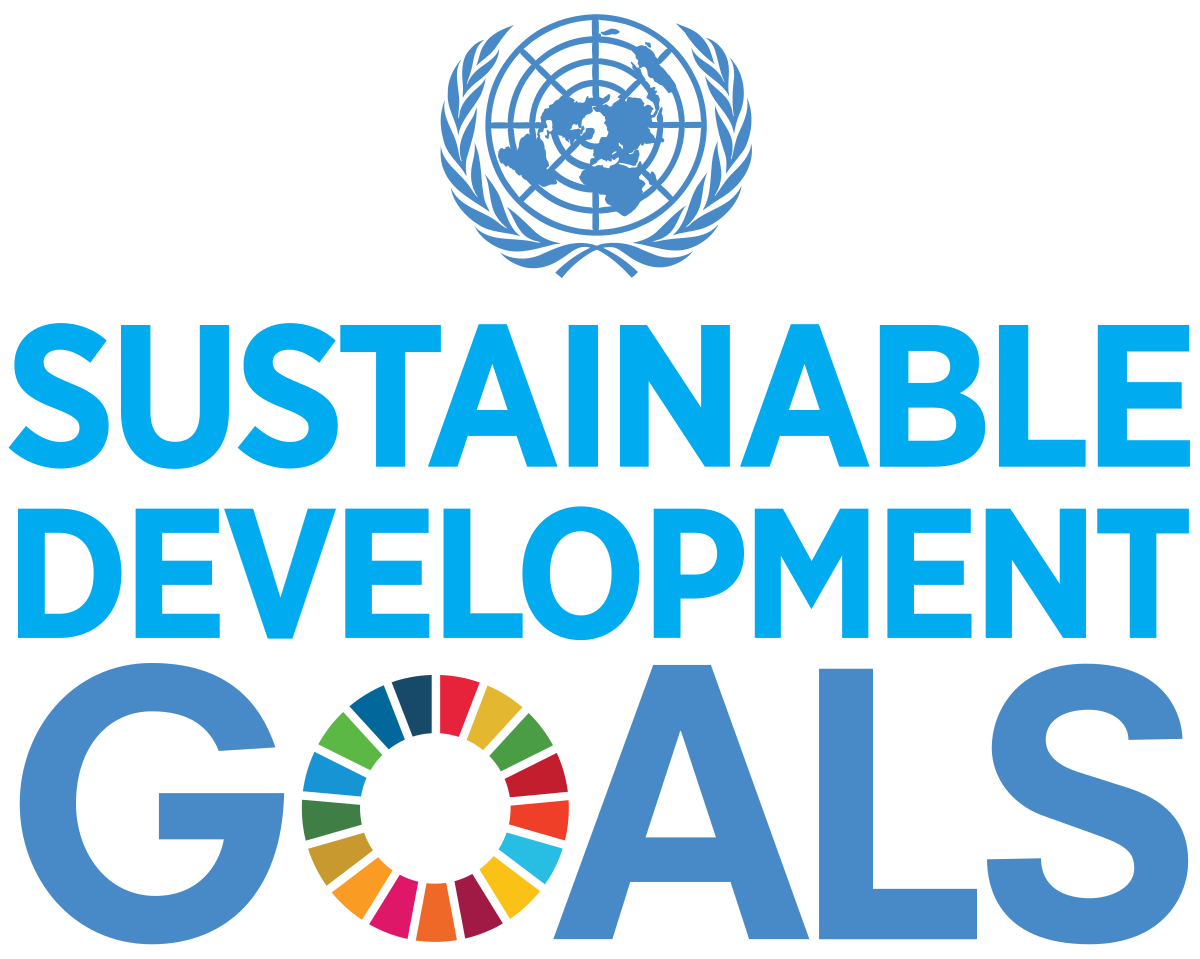 Improving Crime and Criminal Justice Statistics
Roadmap to improve the quality and availability of crime statistics​
at the national and international level (most recent update E/CN.3/2022/14)​
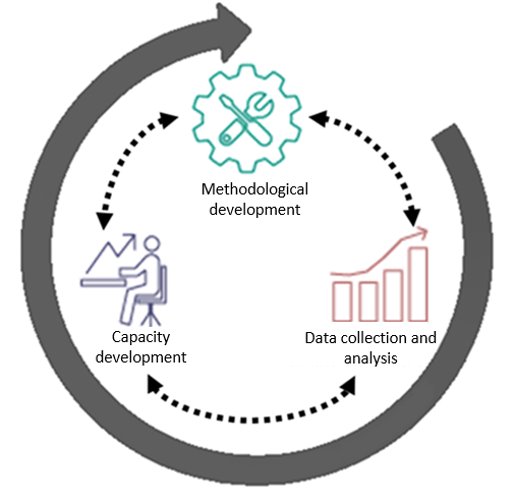 Commission on Crime Prevention and Criminal Justice​ (CCPCJ)​

United Nations 
Statistical Commission (UNSC)

Updated at the 53rd UNSC 2022
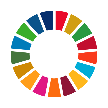 [Speaker Notes: Methodology:
Manual on corruption surveys
Regional methodology for victimization surveys in Latin America
Measurement of illicit financial flows
Femicide framework
Etc.

Capacity building:
ICCS training
CVS trainings
Pilot femicide
Etc.

Int data collection and analysis:
Revised CTS
GLOTIP
Go beyond national lens, global perspective.
Etc.]
Global Data Collections
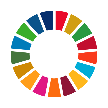 Data collection cycle
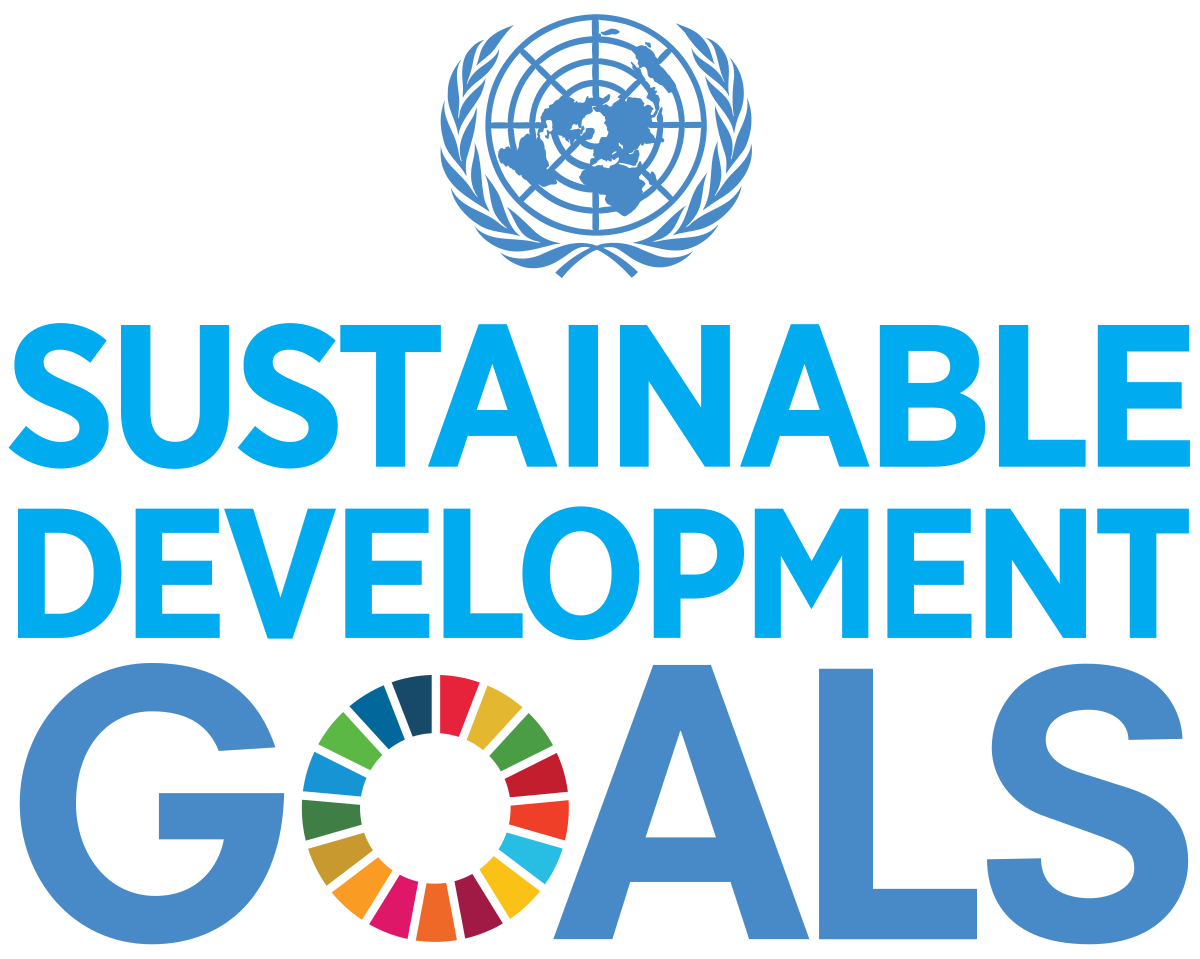 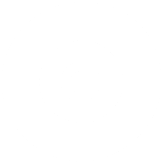 UNODC Global Data collections
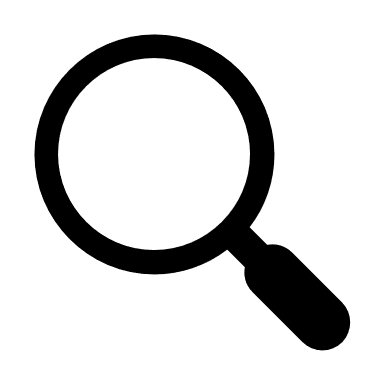 Crime and           criminal justice
United Nations Crime Trends Survey (UN-CTS)
Drugs
Annual Report Questionnaire (ARQ)
Illicit Arms Flows Questionnaire 
(UN-IAFQ, ‘Firearms’)
Individual Drug Seizures (IDS)
Questionnaire for the Global Report on Trafficking In Persons (GLOTIP)
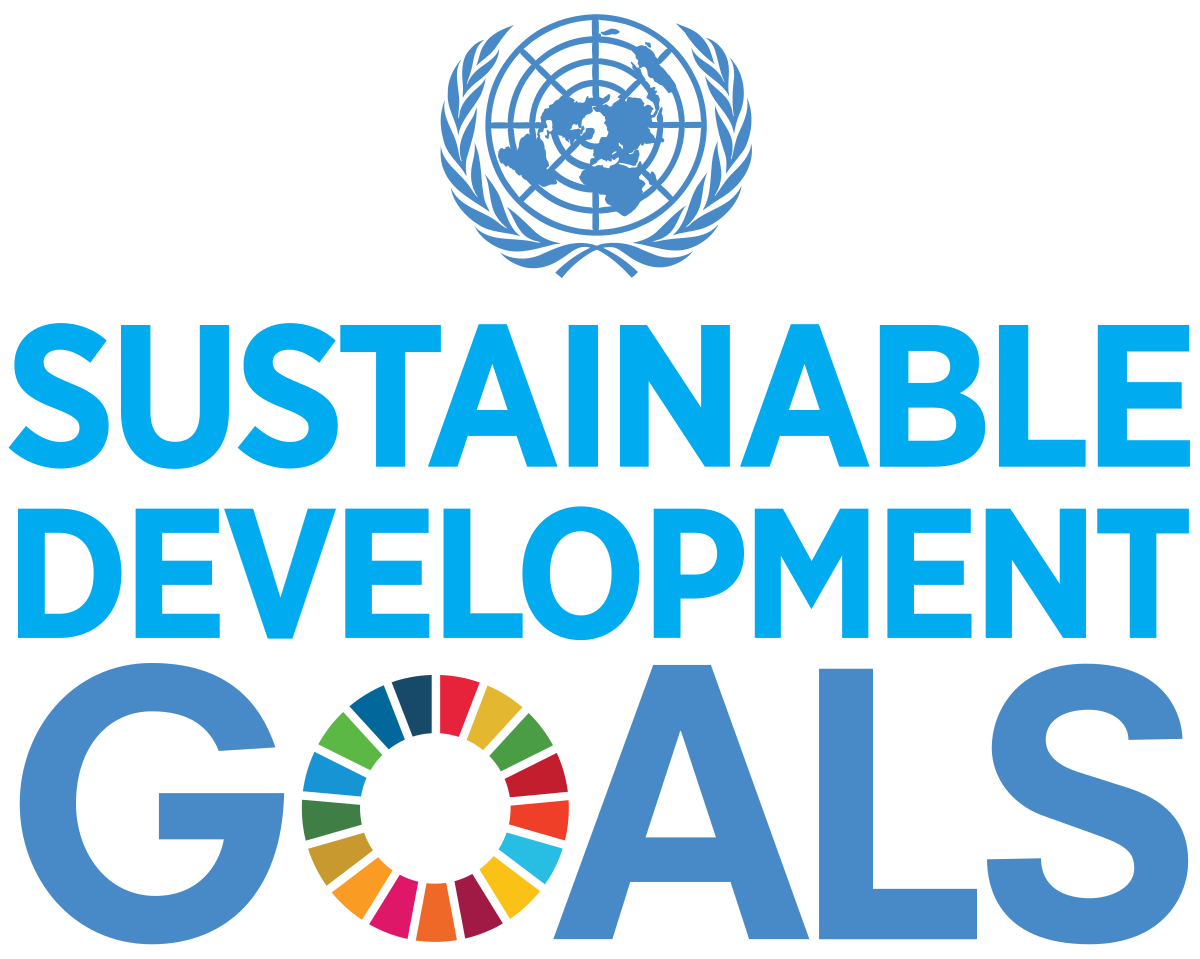 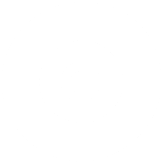 We rely on national Focal Points
UNODC benefits from your support and contributions
You as the Member States benefit from more and better global data and analyses
UNODC Focal Points appointed by each Member State are the primary technical points of contacts in all data collection related matters
Focal Points are technical practitioners working in a national agency with responsibility for drugs, crime or criminal justice statistics
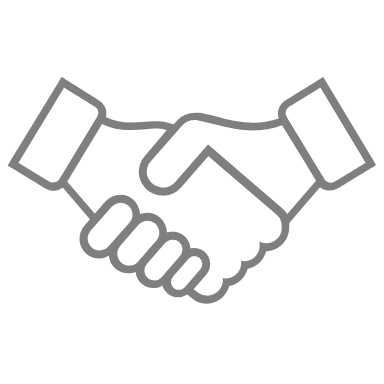 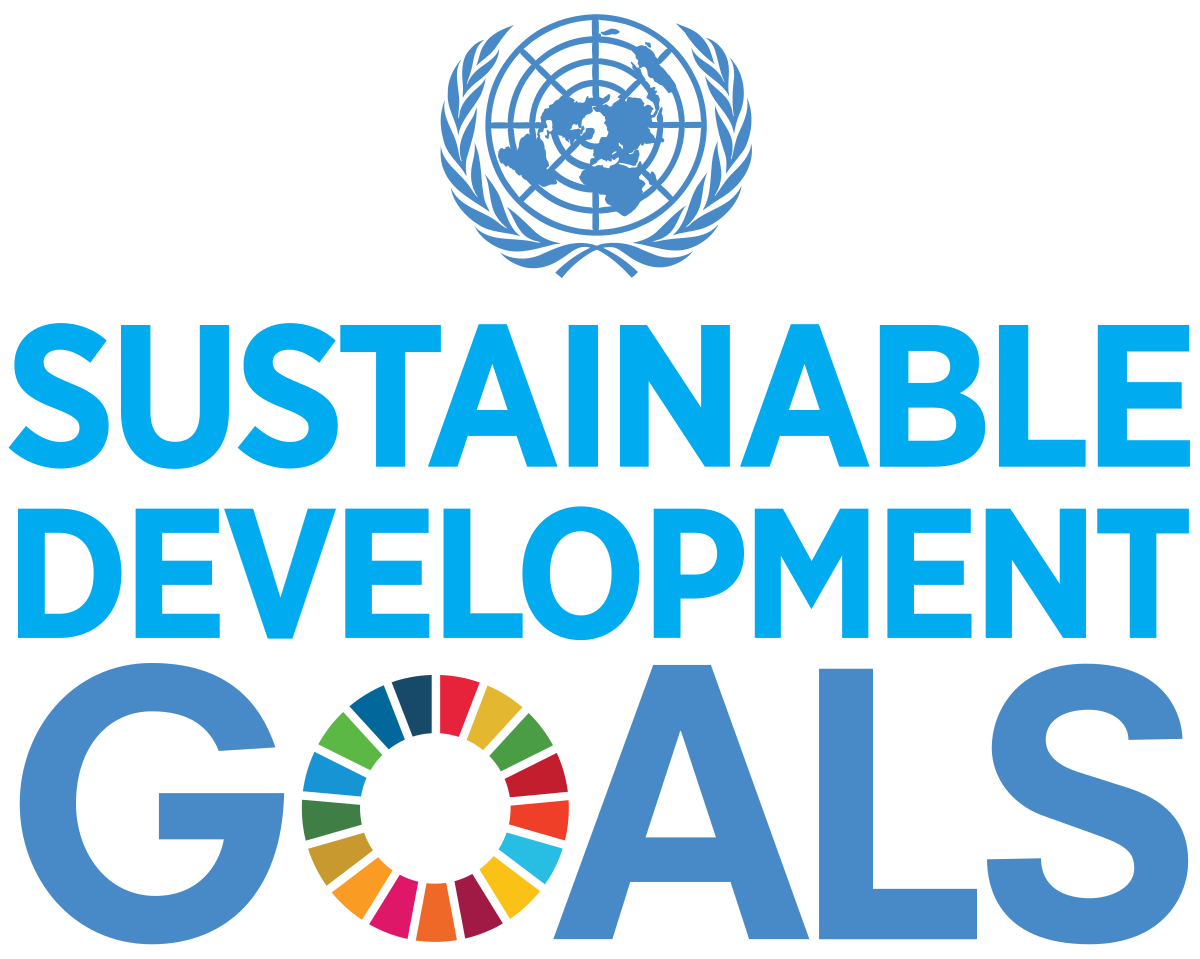 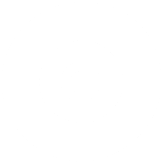 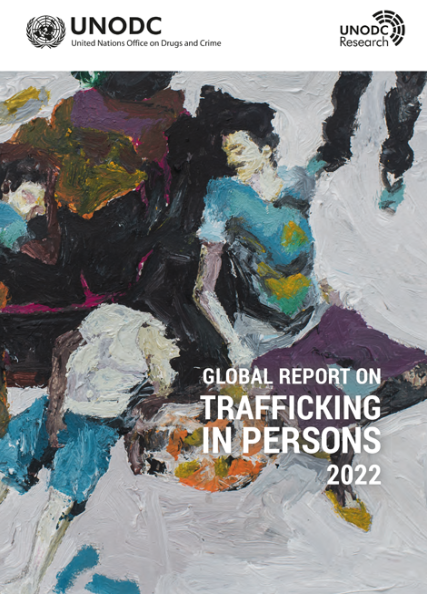 Our analytical publications
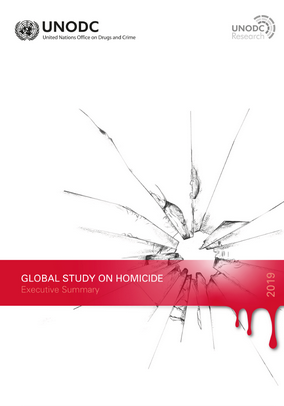 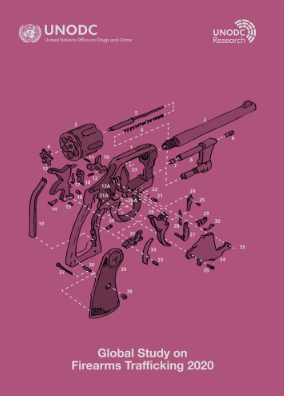 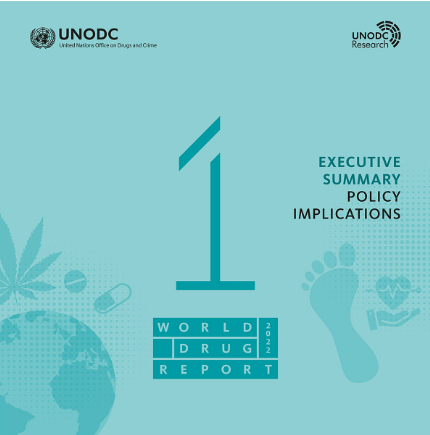 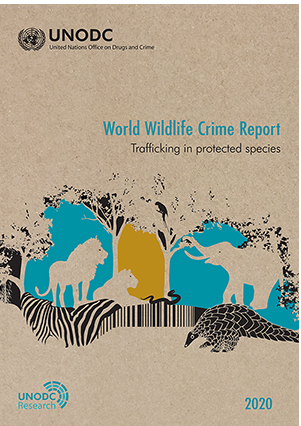 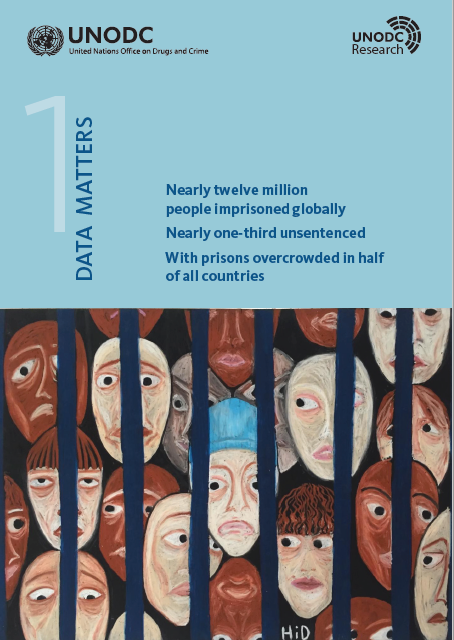 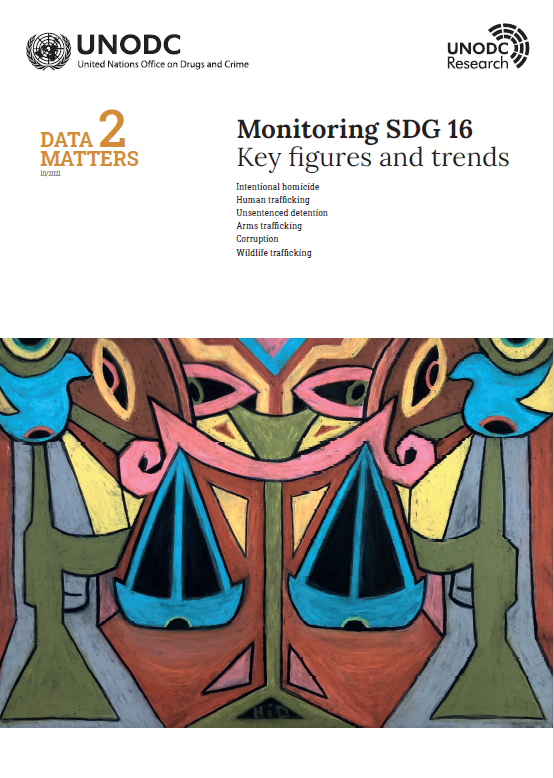 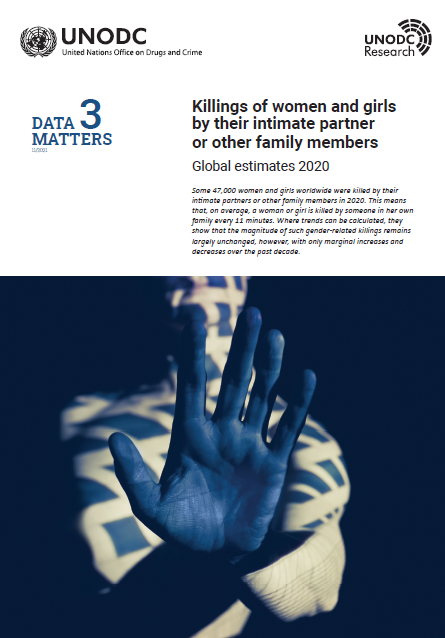 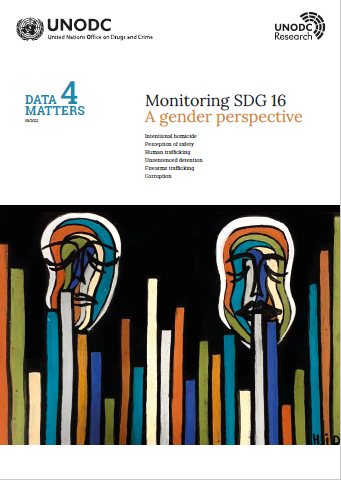 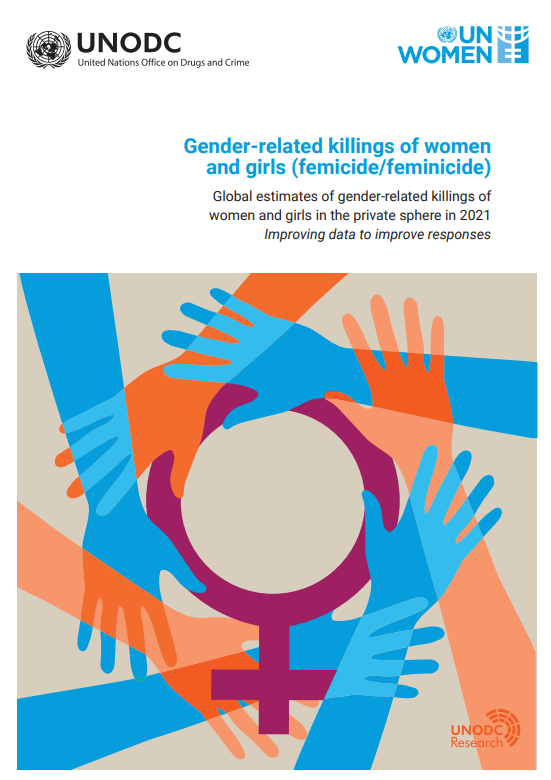 www.unodc.org/unodc/en/data-and-analysis/index.html
[Speaker Notes: Data Matters No. 3 - Killings of women and girls by their intimate partner or other family members - Global estimates 2020
Data Matters No. 2 - Intentional homicide - Human trafﬁcking - Unsentenced detention - Arms trafﬁcking - Corruption - Wildlife trafﬁcking - October 2021 
Data Matters No.1- Nearly twelve million people imprisoned globally, nearly one-third unsentenced with prisons overcrowded in half of all countries - July 2021]
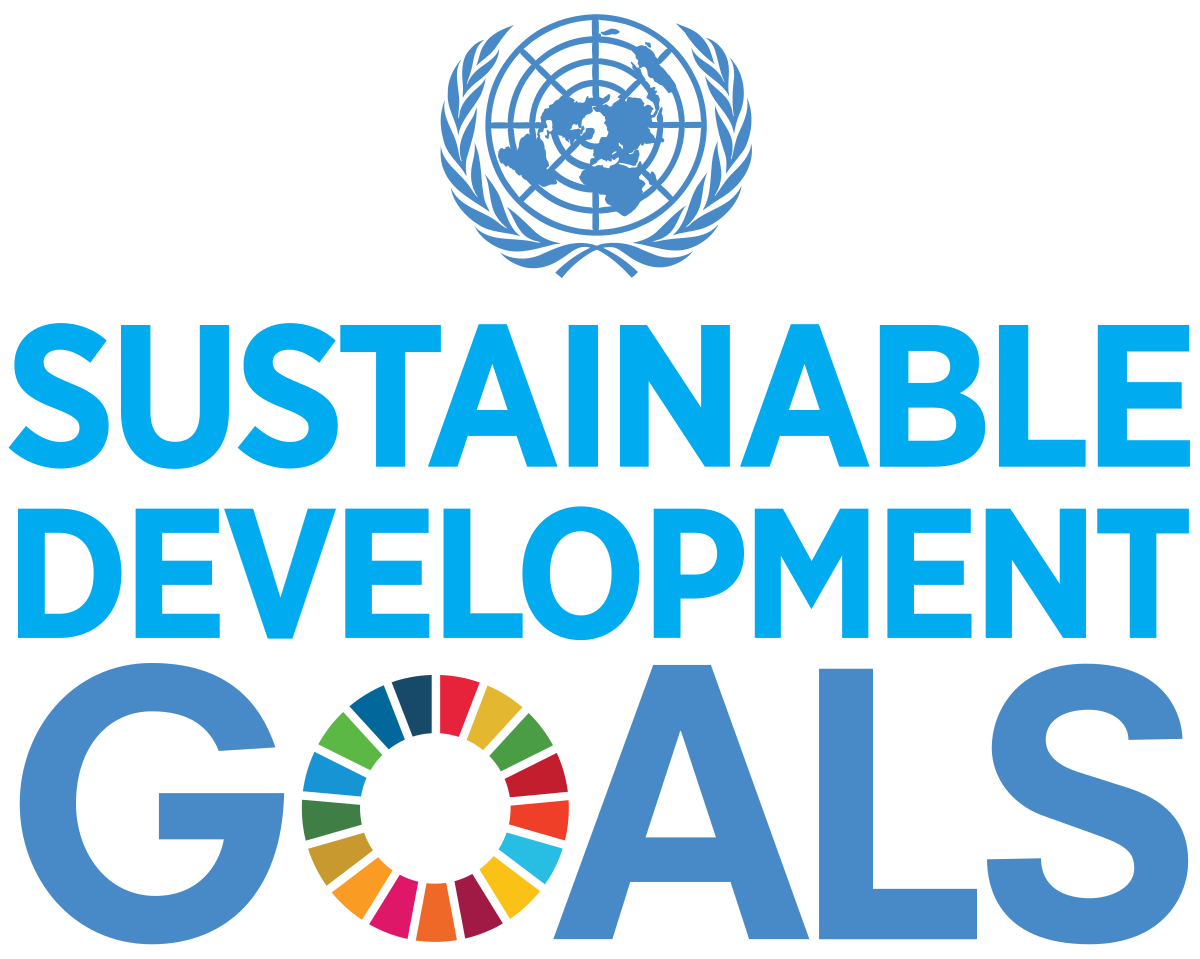 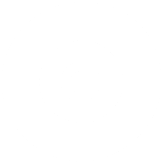 Data Portal
Relaunched in June 2022
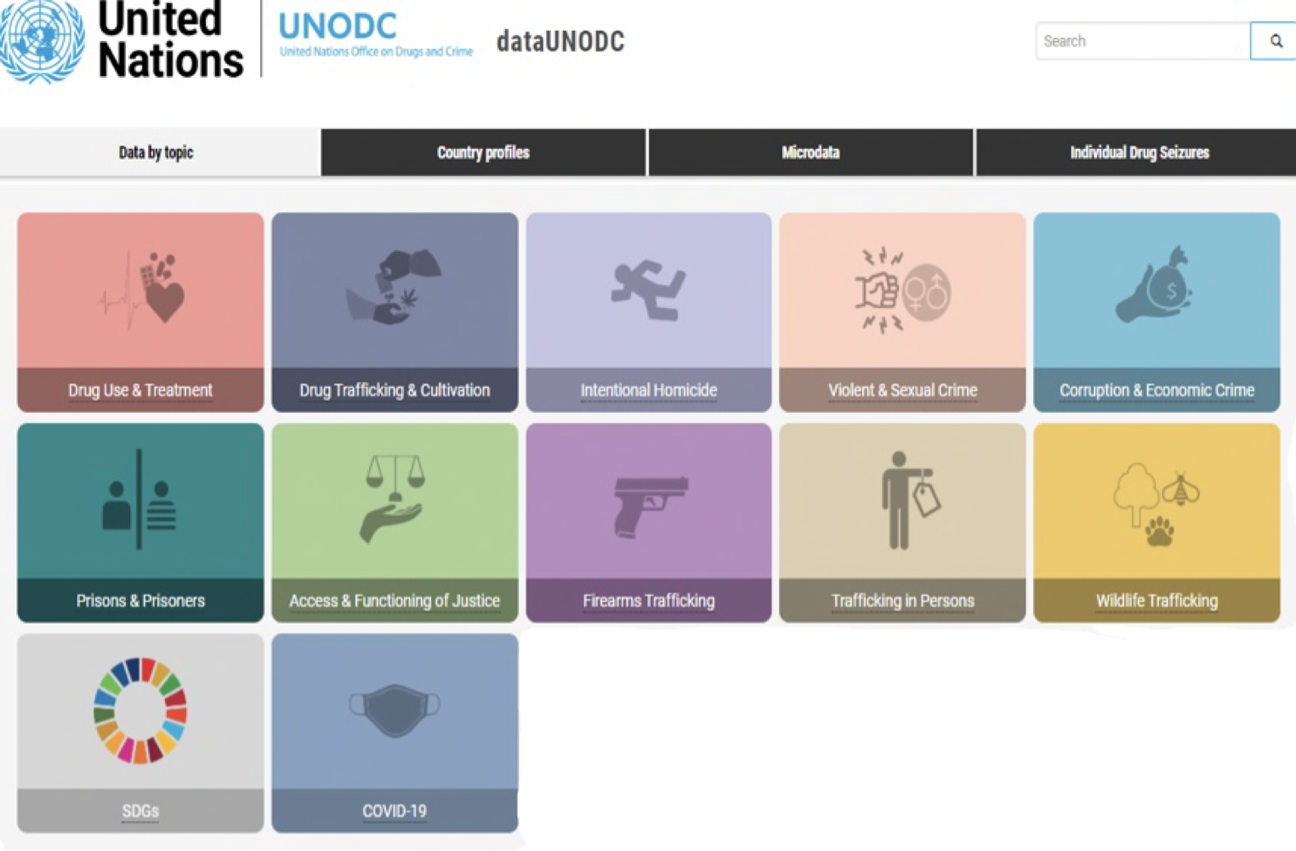 https://dataunodc.un.org
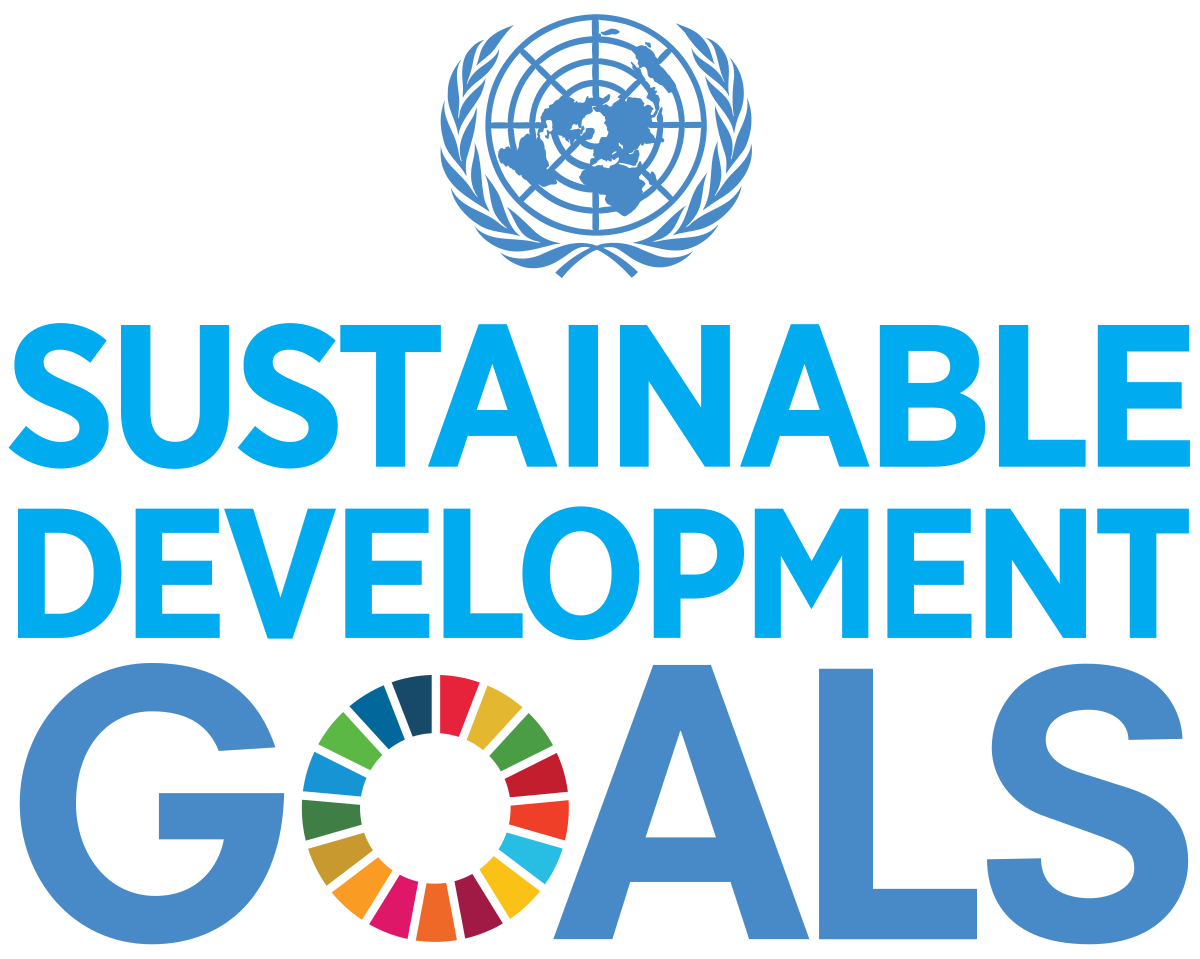 Thank you
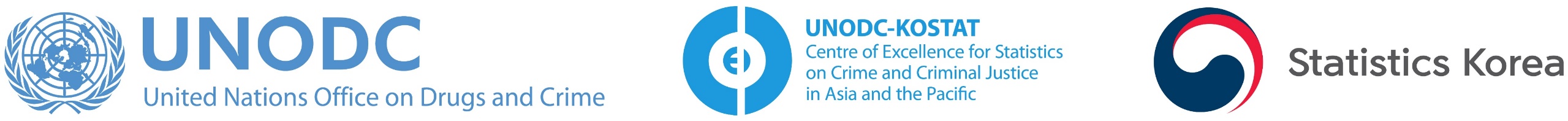 Martijn Kind / Statistician
martijn.kind@un.org 

Claudia Pontoglio / Associate Research Officer 
claudia.pontoglio@un.org
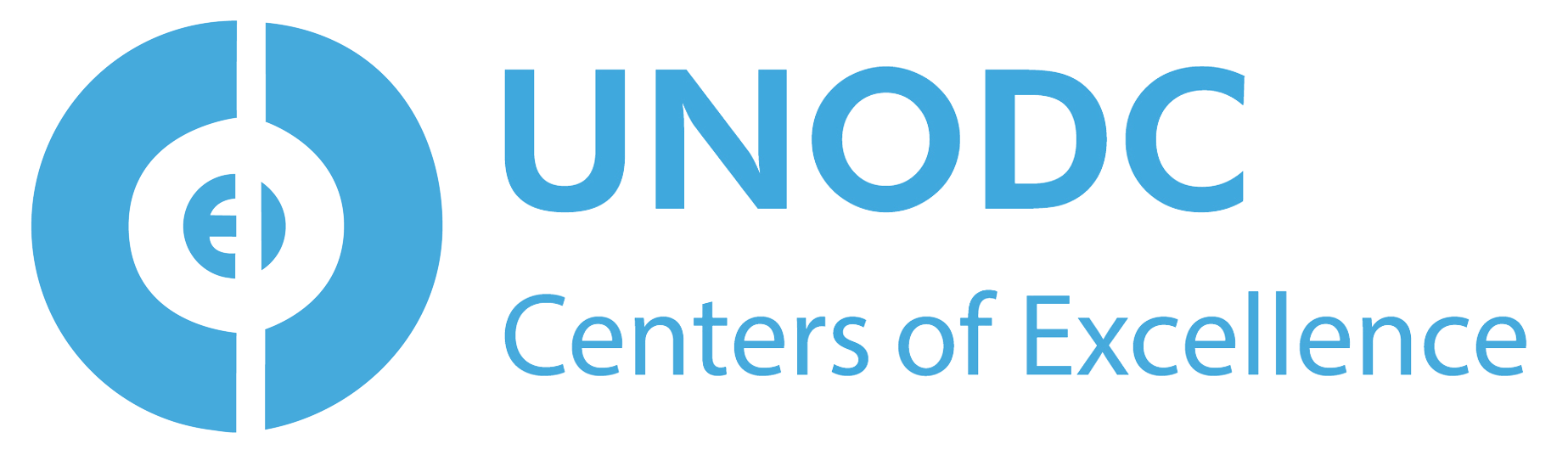 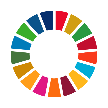